Total Synuclein does not vary in the Striatum of Miro mutant Mice at 17M
-at 17M :
WT: 5F / 2M
HOM: 6F / 3M

-40X magnification: 2 sections per mouse; 3 pictures per section in the DORSAL striatum, apotome. 

-Quants done picture by picture, similar results using huang algorithm.

-Would show the « All » or «only  female » , to have smthg equivalent to WB, but not « male only » (not enough individuals for gender effect) and the 3M timepoint (low N). 

-for stats shown, normality was checked to select appropriate test
Miro Mutants have small intracellular aggregates in the SNpc
Qualitative pictures of 17M only, 40X Mag, Z projections of Z stacks, epifluorescence.
Males and female look qualitatively similar
No large inclusions
Subtle increase of size and number of small –mainly- intracellular pSyn positive aggregates in few SNpc cells of Miro mice (    )
FEMALE
MALE
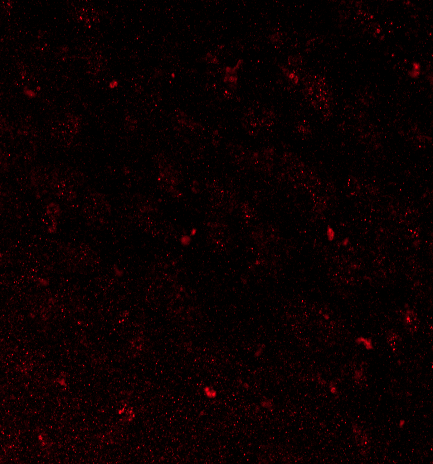 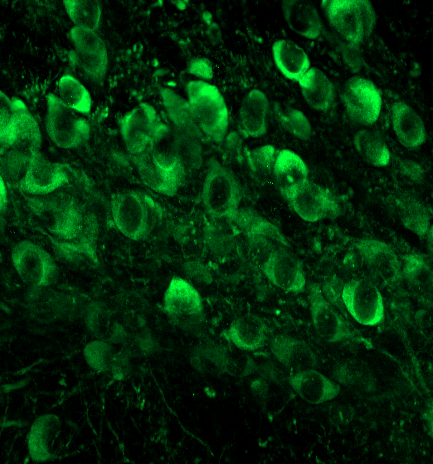 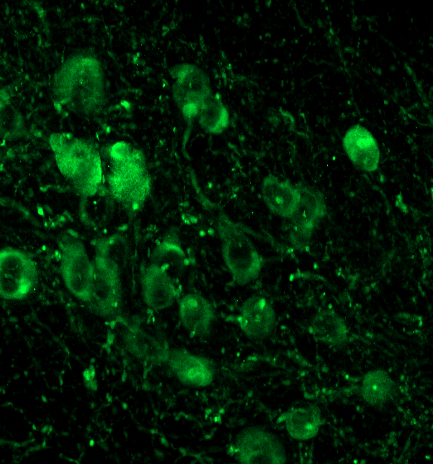 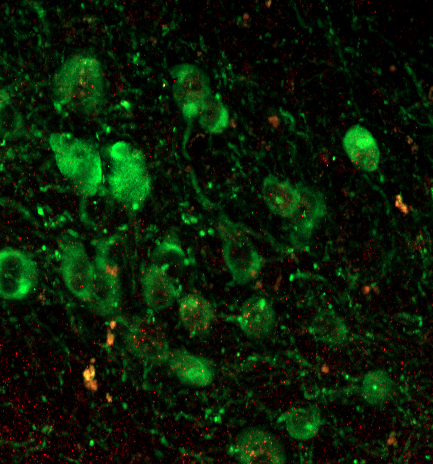 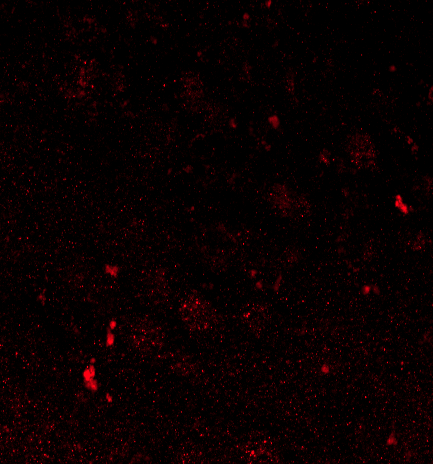 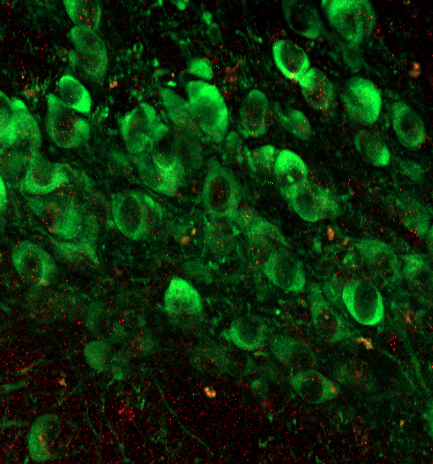 Overlay
Overlay
p129S Syn
TH
p129S Syn
TH
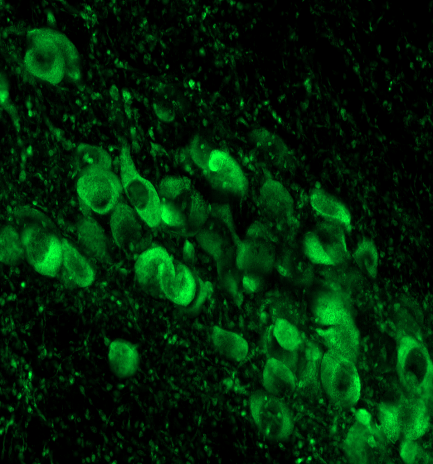 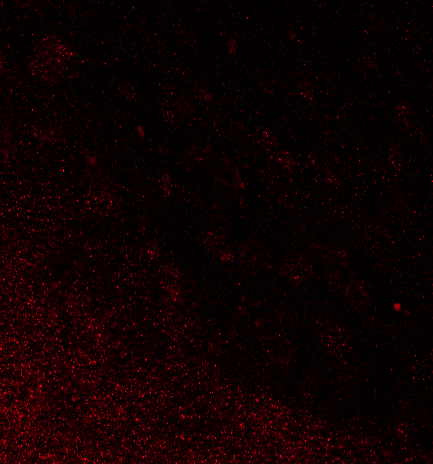 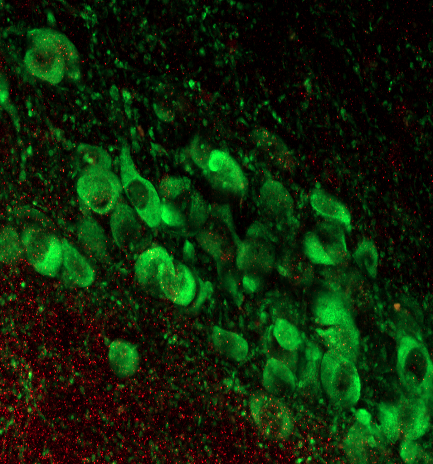 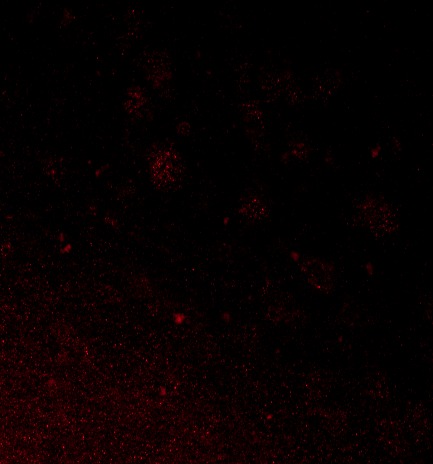 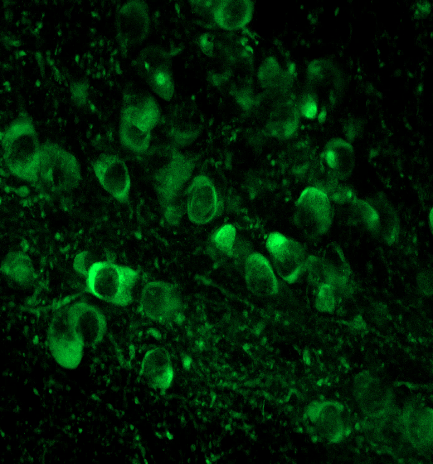 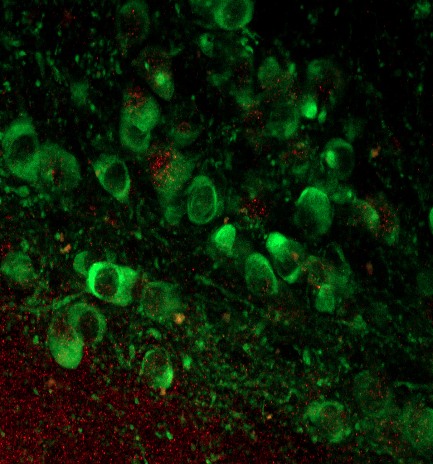 MIRO HOM
MIRO HOM
20µM
WT
WT